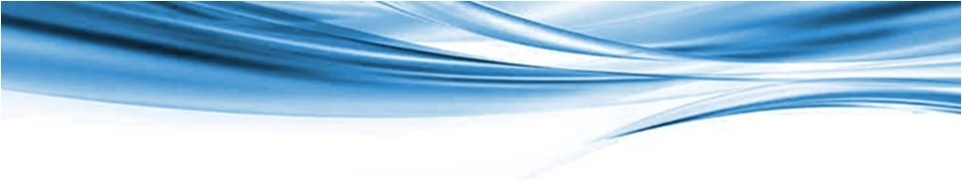 Chapter I: Part III
I. Study of conductors
I.1. Conductor in electrostatic equilibrium:
A conductor is a medium (materials or substances) in which there are free charges (positive or negative) that can be set in motion under the action of an electric field..
A conductor is said to be in electrostatic equilibrium if no electrical charge is moving inside of this conductor.
I.2. Properties:
The total charge is zero in any internal region of an equilibrium conductor.
The injected charges are located on the external surface
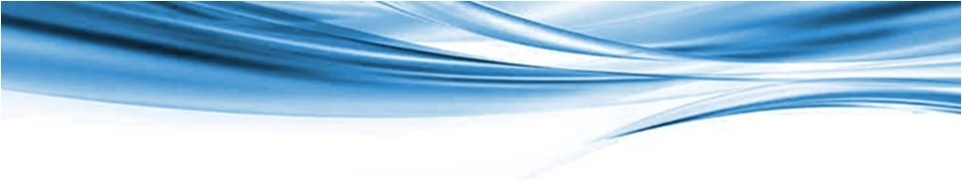 The field on the surface is perpendicular to this surface (Just outside a conductor, the electric field lines are perpendicular to its surface).
The same properties are valid for a hollow conductor.
When we connect a charged conductor to another conductor, there will be an exchange of charges between the two in such a way that at the end of the transport, the two conductors constitutes the same equipotential volume.
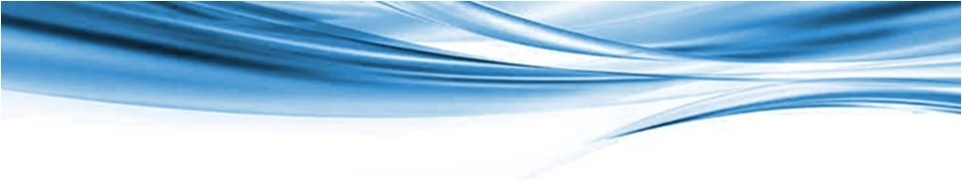 I.3. Electric field near the surface of a conductor (Just outside):
     Coulomb's theorem.
(S)
The chosen Gaussian surface is a flattened cylinder, with one base located outside the surface and the other base at a depth such that the surface charge is completely inside the cylinder.
Applying Gauss's theorem to this closed surface, we get:
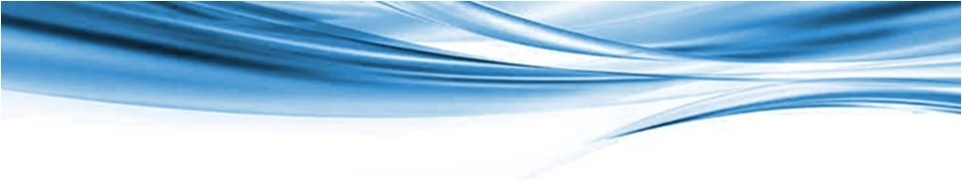 Remarks:
This last expression of the field will be used for the calculation of the electrostatic pressure.
I.4. Electrostatic pressure:
Layer 
Superficial
Inside
Outside
Electrostatic pressure is given by:
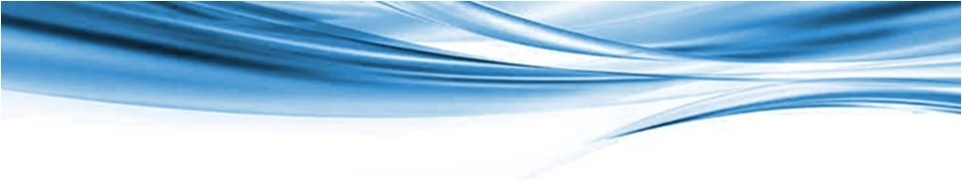 I.5. Power ot the pointed conductors:
The two spheres are brought to the same potential:
The sphere with the smallest radius carries the greatest density of charges.
A tip (R very small) carries a large charge density.
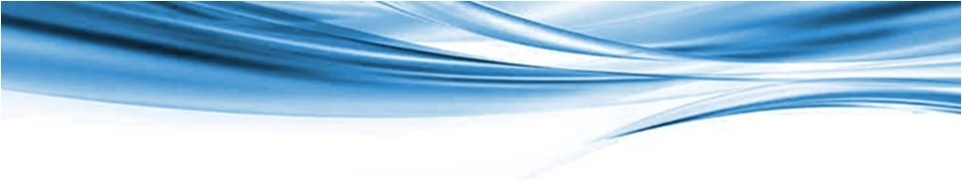 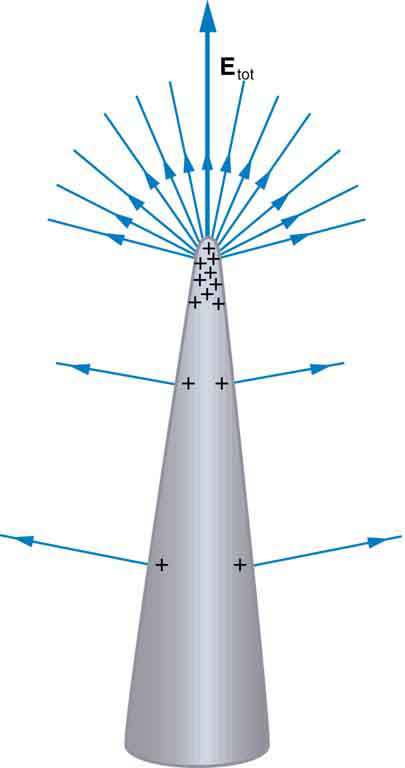 A very pointed conductor has a large charge concentration at the point. The electric field is very strong at the point and can exert a force large enough to transfer charge on or off the conductor.
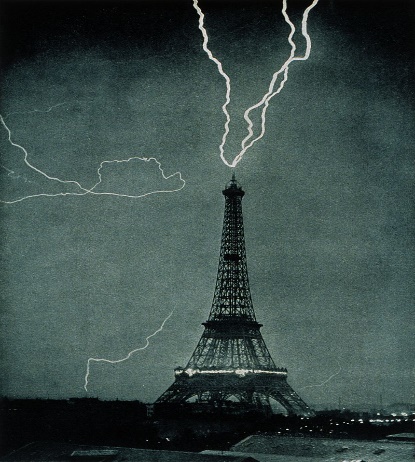 Lightning rods are used to prevent the buildup of large excess charges on structures and, thus, are pointed.
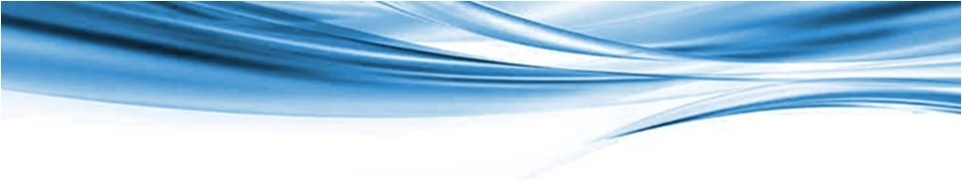 I.6. Capacity of a conductor:
The potential created by Q at a point M in space:
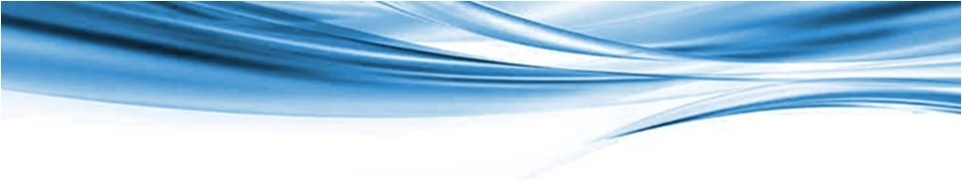 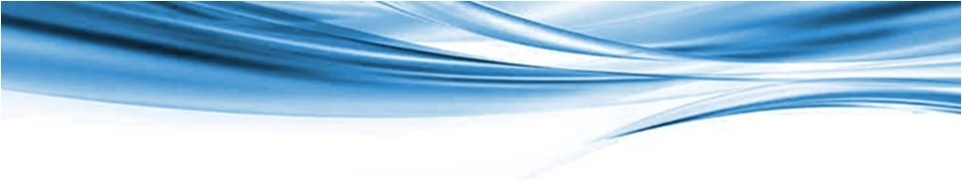 Example:
Find the own capacity of a sphere of radius R carrying a charge Q uniformly distributed over its surface.
At a point M on the surface of the sphere, the potential is given by:
I.7. Potential (Internal) energy of an isolated charged conductor:
To bring a charge Q to a conductor, initially neutral, it is necessary to provide a work "W"
The variation of potential energy undergone by an elementary charge dq , brought back from infinity (chosen as a reference of potential) to the conductor:
The potential energy of the conductor when it reaches its full charge q is:
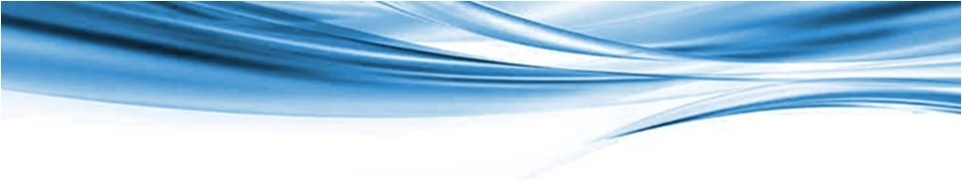 I.8. Phenomenon of influence between electrical conductors:
A neutral conductor placed in an electric field polarizes.
Partial influence:
Negative charges move in the opposite direction of the field.
On either side of the conductor appear positive and negative charges in equal quantities.
The charge is not varied, there has been a modification in the distribution of the charge.
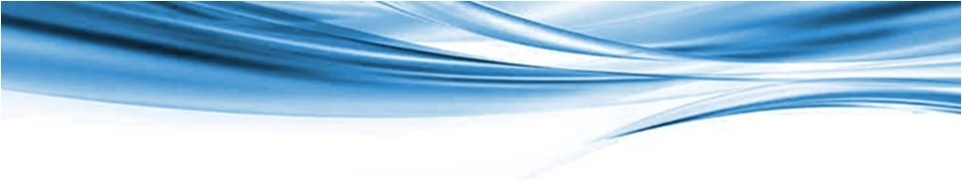 +
No Influence
+
+
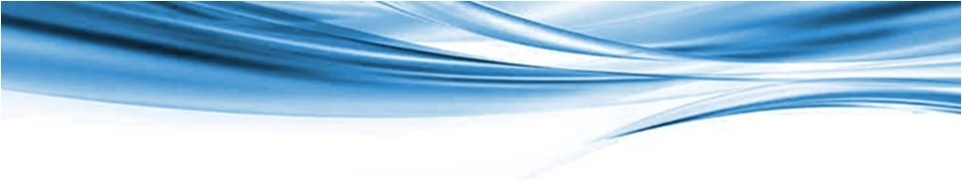 If the conductor is kept at a constant potential (e.g. zero):
(A)
+
V=0
The ground and conductor (A) form a single conductor.
The potential of the conductor (A) becomes zero.
The positive charges are pushed back into the ground and the negative charges remain trapped by the field created by the body (B).
There is no field line leaving the conductor (A).
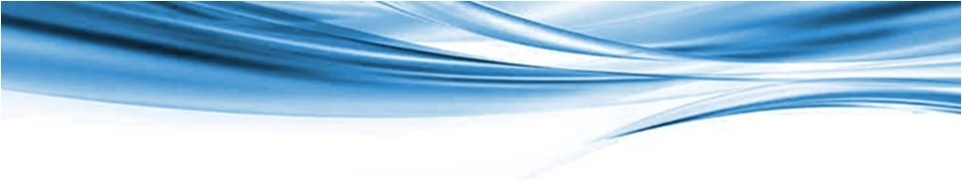 Influence in return (Feedback):
The influencing charge is distributed on the conductor (B).
There is a feedback influence of (A) on (B)
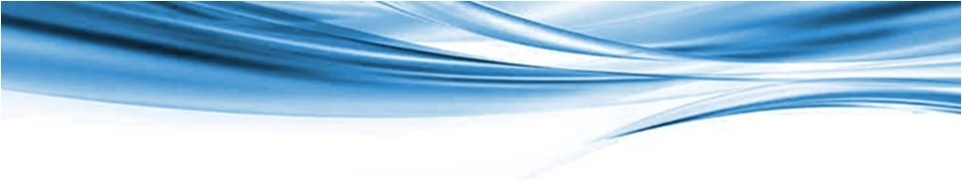 Total Influence:
We speak of total influence when all field lines starting from (B) end up at (A).
If (A) and isolated and neutral initially, there will be:
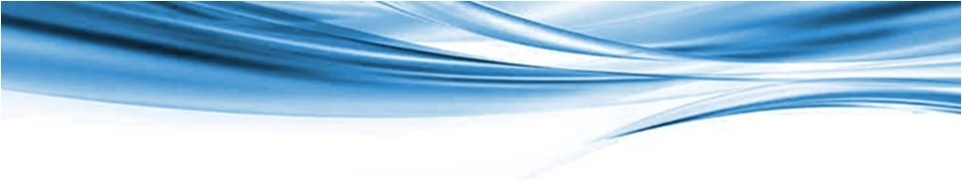 I.8. Capacitors:
Let a conductor (A) be held at zero potential (V=0)
The influence of (B) leads to the appearance of negative charges on (A).
There is condensation of charges on (B) and its capacity is given by:
Conductors (A) and (B) form a capacitor represented by:
If the two conductors are brought closer together, the capacity becomes greater.
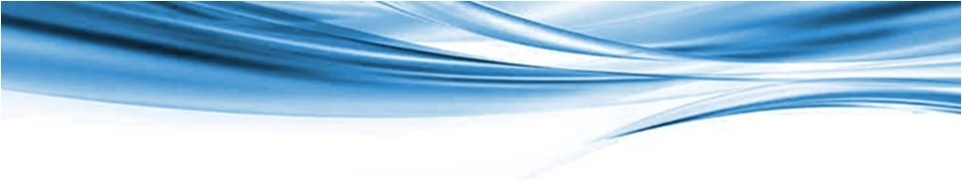 Method of calculating the capacitance of a capacitor:
1- Calculate the electric field at any point inside the capacitor.
3- effect the report :
Examples:
1- Plane capacitor:
Formed by two infinite parallel conductive planes, separated by a distance "e".
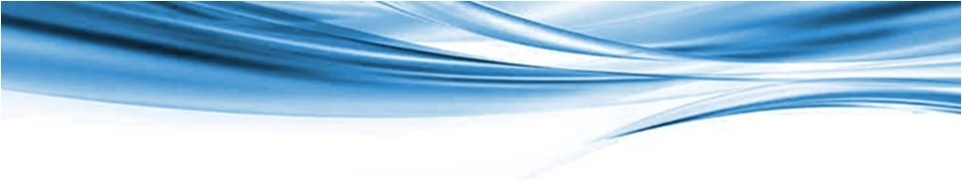 2- Cylindrical capacitor:
The field created between the two cylinders:
Gauss's theorem:
The difference in potential between the two cylinders:
Capacitance:
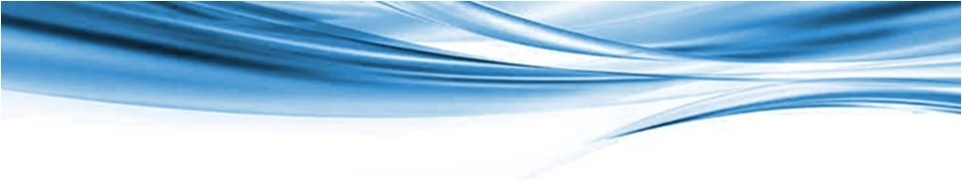 3- Spherical capacitor:
The field created between the two spheres:
Using Gauss's theorem, we find:
The potential between the two spheres:
We find:
Capacitance:
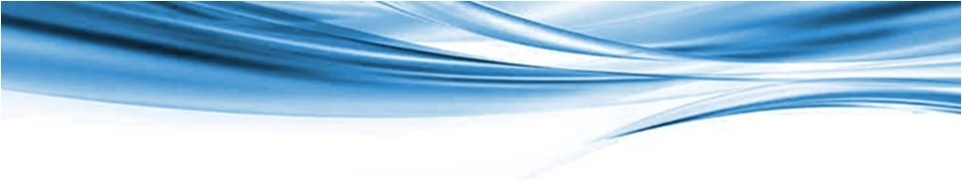 Potential energy of a capacitor (stored in a capacitor):
Let be a capacitor with a capacitance "C" formed by two armatures A and B
Knowing that:
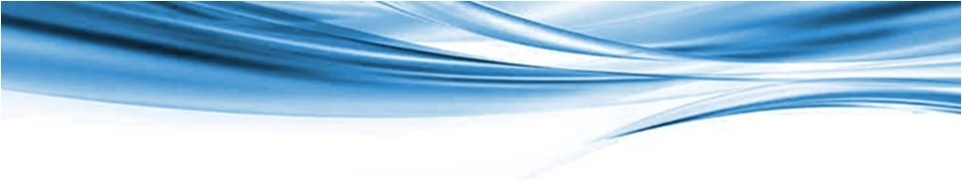 Capacitor Association
1- Parallel association:
All capacitors are subject to the same difference in potential
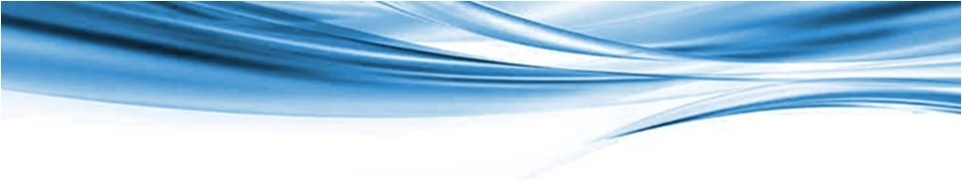 1- Series Association :
All capacitors carry the same charge Q: